RPC Production status for Engineering Module &Detector stack at IICHEP, Madurai
Shri. S.D.Kalmani
TIFR
Part A 
	Manufacturing Process at Saint Gobain at Sriperumbudur,Chennai
     
	RPC- “Glass Gap” – 400 number
HV groove etching process
Screen  Printing : Surface resistance about 1 to 5 Mega Ohm
Surface resistance measurements (plots)
Gap Making : Semi automated process
Leak Test
QC certification and packing/transporting :IICHEP Madurai
Storage at IICHEP
Part B 
 
	Detector stack at IICHEP, Madurai

Number of RPC of (1900 X 1800 )mm :12
Leak Test
Surface resistance measurements (plots)
RPC Assembly
Installation.
Up gradation of electronic
Results
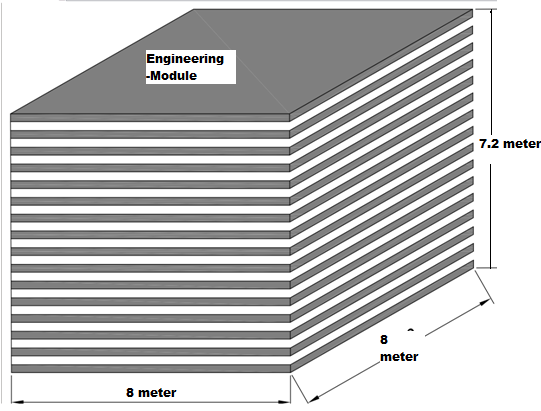 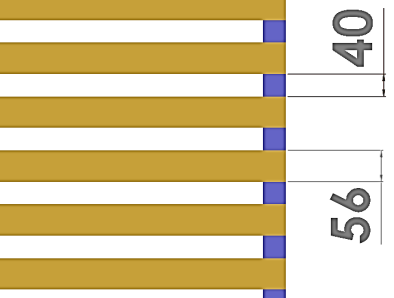 Engineering Module :
Detector size: 8 meters X 8 meters X 70 layers [RPC’s = 4 X 4 X 70L= 1120 and if 20 layers then 320 RPC’s]
Schematic: Glass Gap
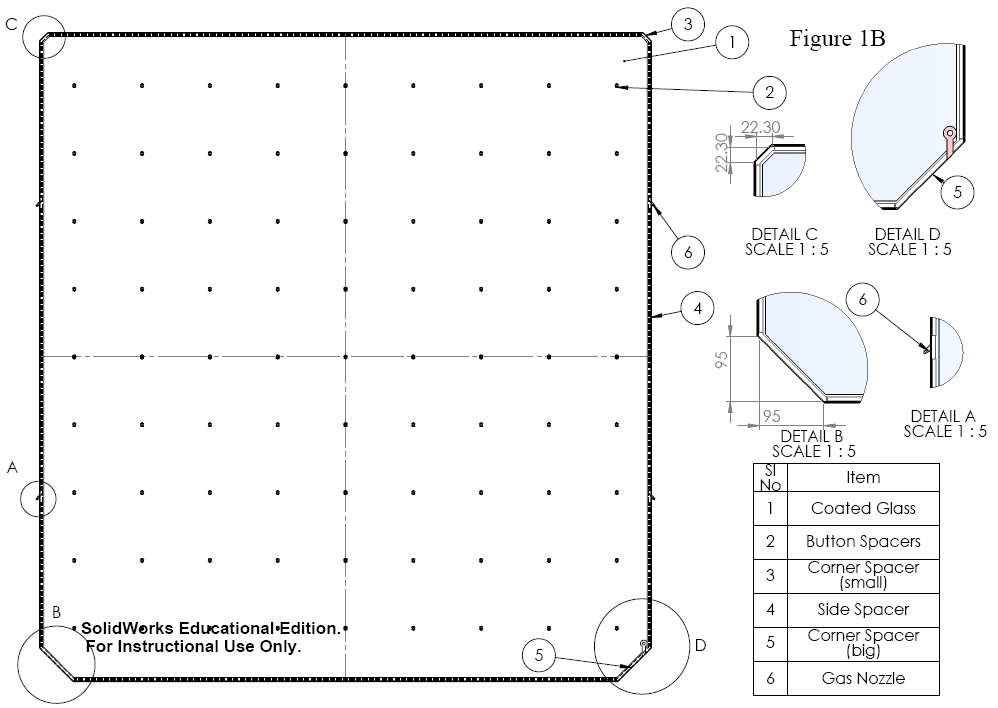 The “coated glass gap” with a gap of 2mm created in between two 3mm thick float glass with four gas nozzles, and these glasses are coated with conductive paint on the outer surface, while the surfaces inside the gap are cleaned and not coated. The 2mm gap is maintained by button spacers placed at distances of 200mm both along X and Y directions and by side spacers of thickness of 2mm, on the four edges. So a gap of 2mm is created inside the chamber and the buttons and side spacer are glued with 3M glue.
Glass Cleaning and Drying Machine
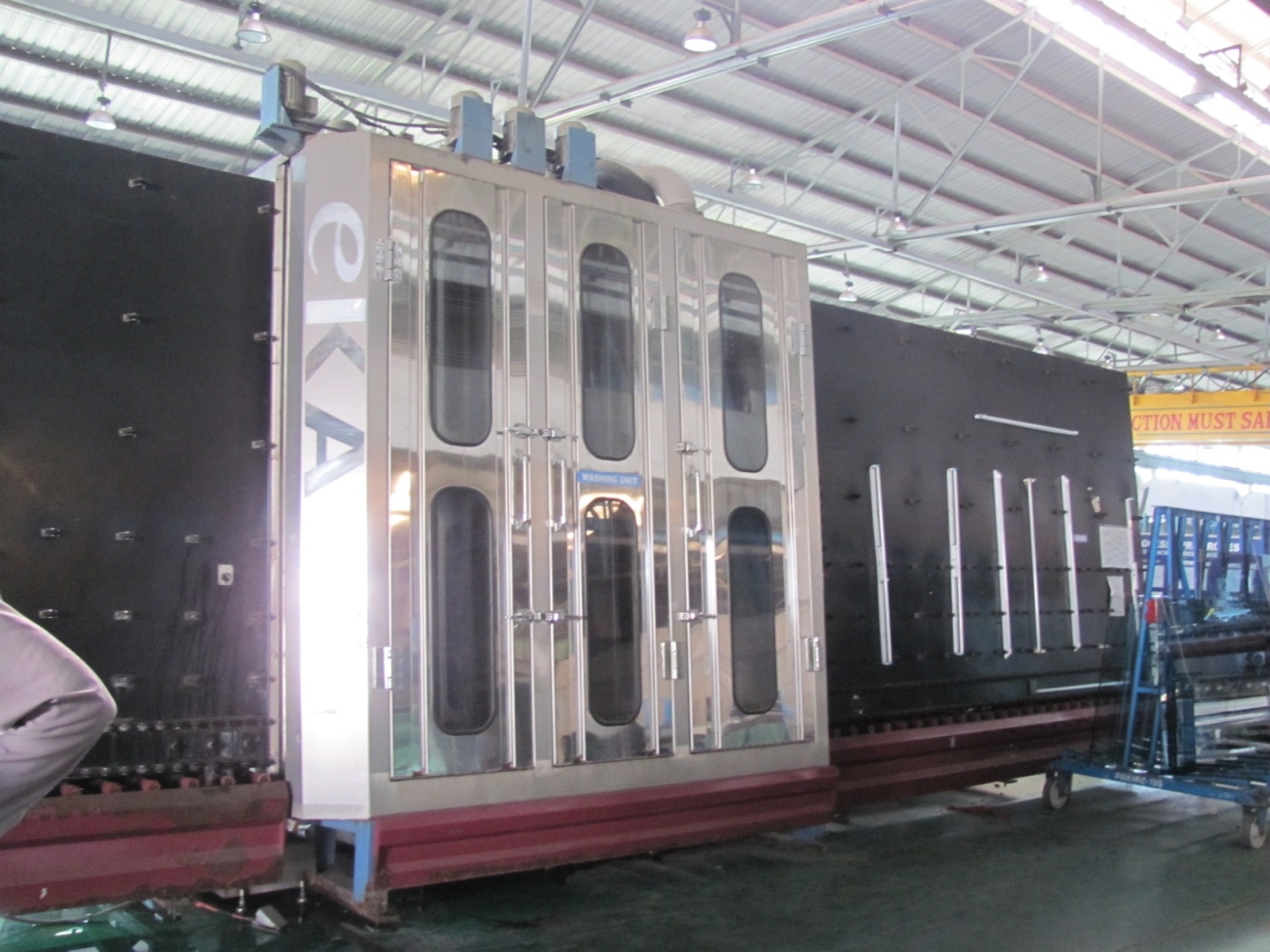 HV groove: Etching Process
HV  groove for High voltage lug fixation is done by chemical etching process.
60% diluted Hydrofluoric acid has been used.
First HV groove Die will be fixed by checking TOP and Bottom glass selection using wax.
Near by surface   covered with plastic paper to avoid damage due to HF acid.
Waited for 85 min.
Thrice replacing HF during this process.
Etching process for HV Groove
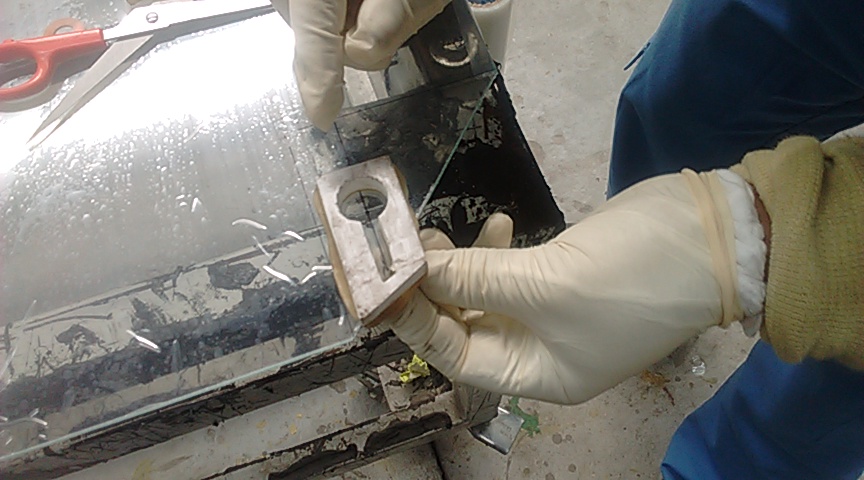 DIE
Wax
HV Lug on the Painted glass
Etched HV groove
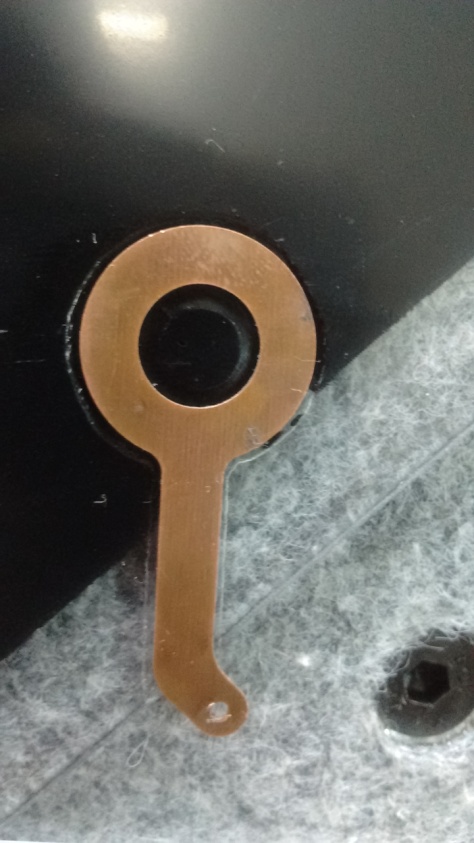 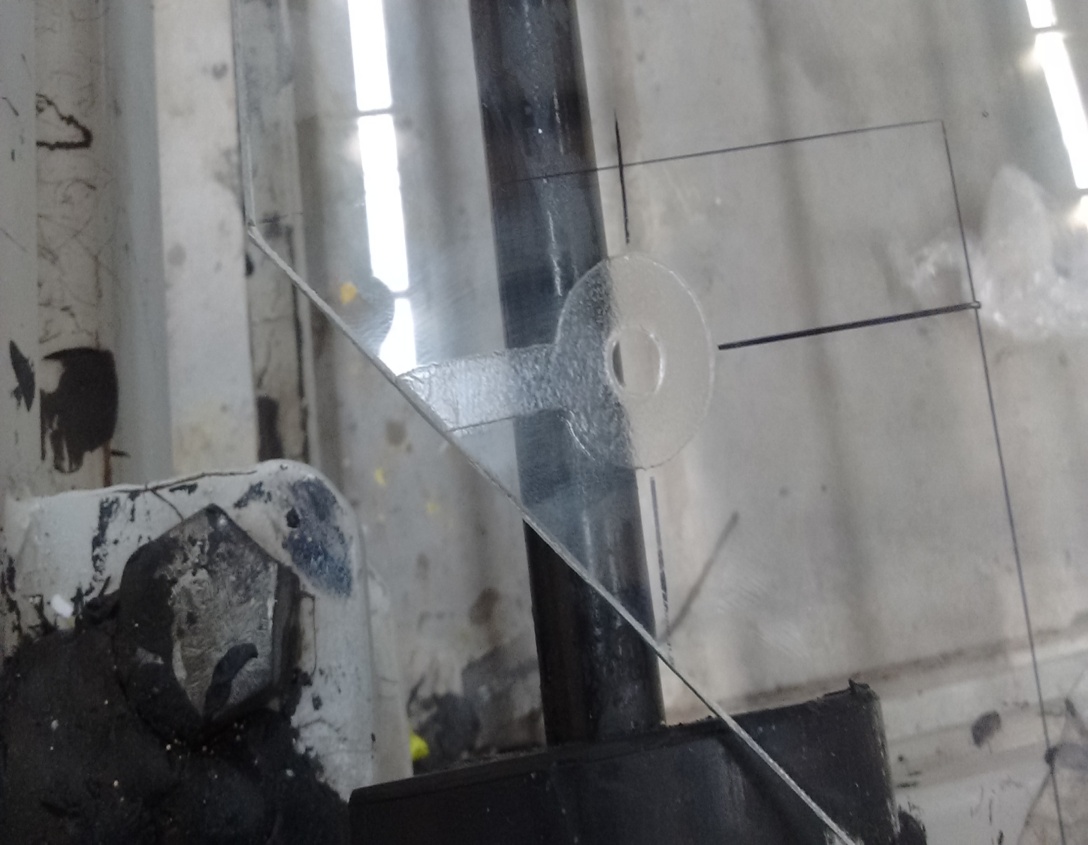 0.4mm Depth
Screen Printing
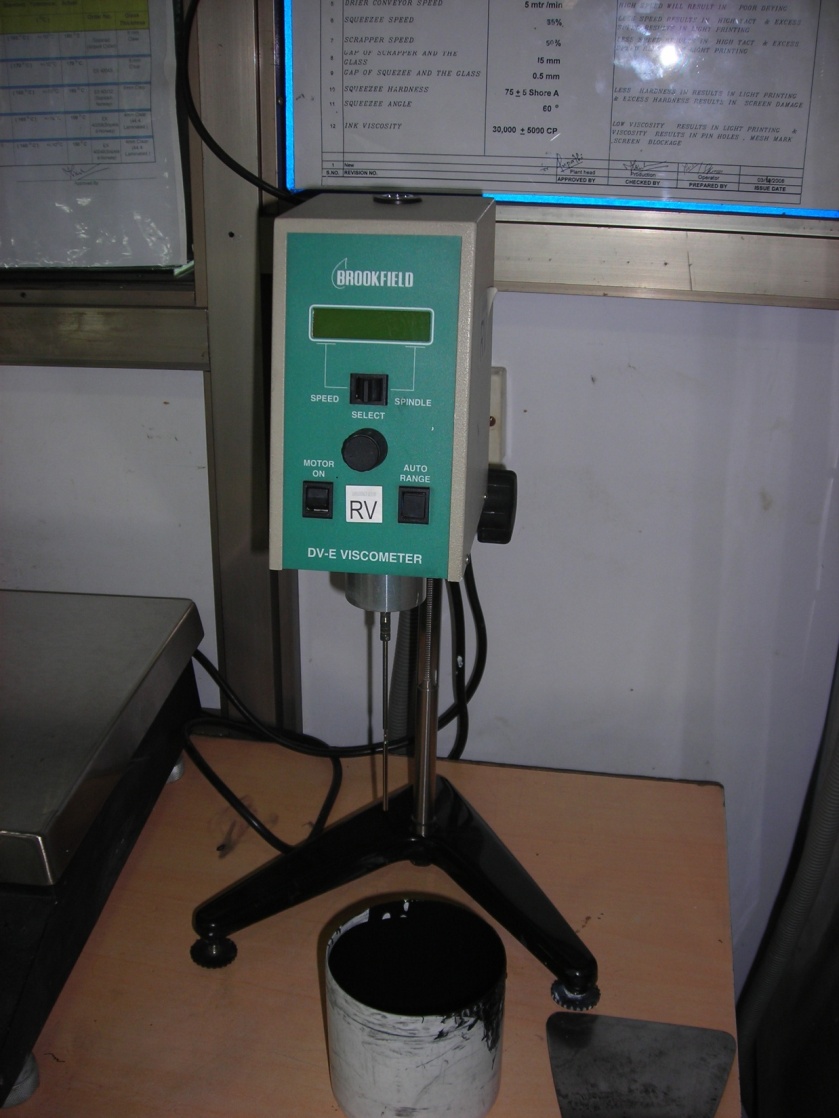 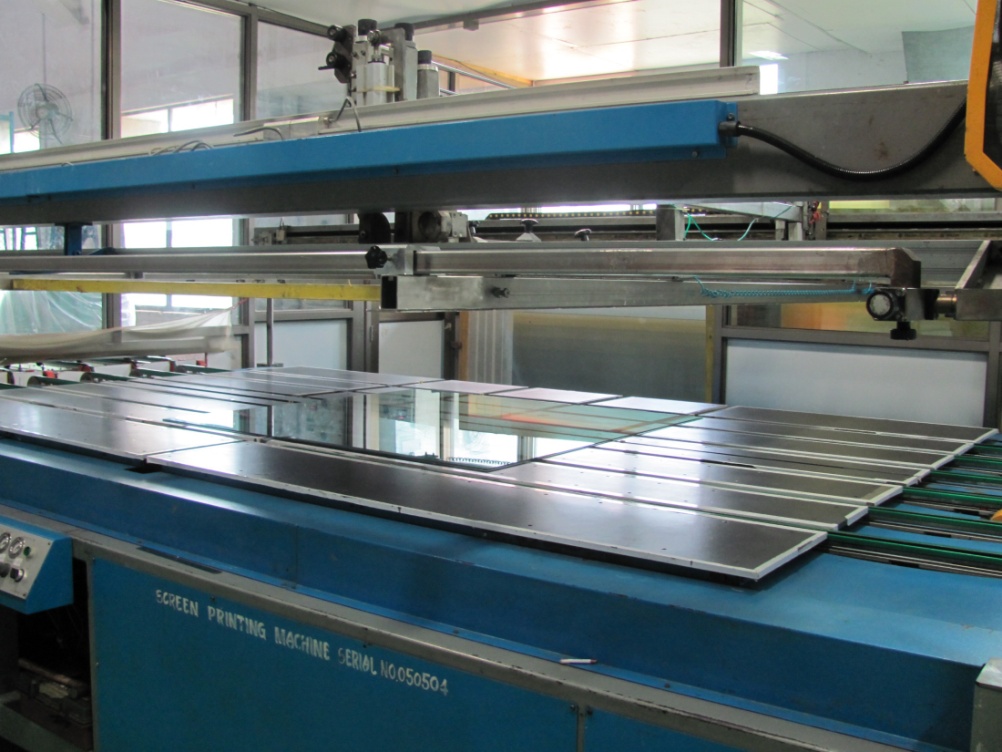 Stirrer cum Viscosity meter
SCREEN PRINTING AND CURING
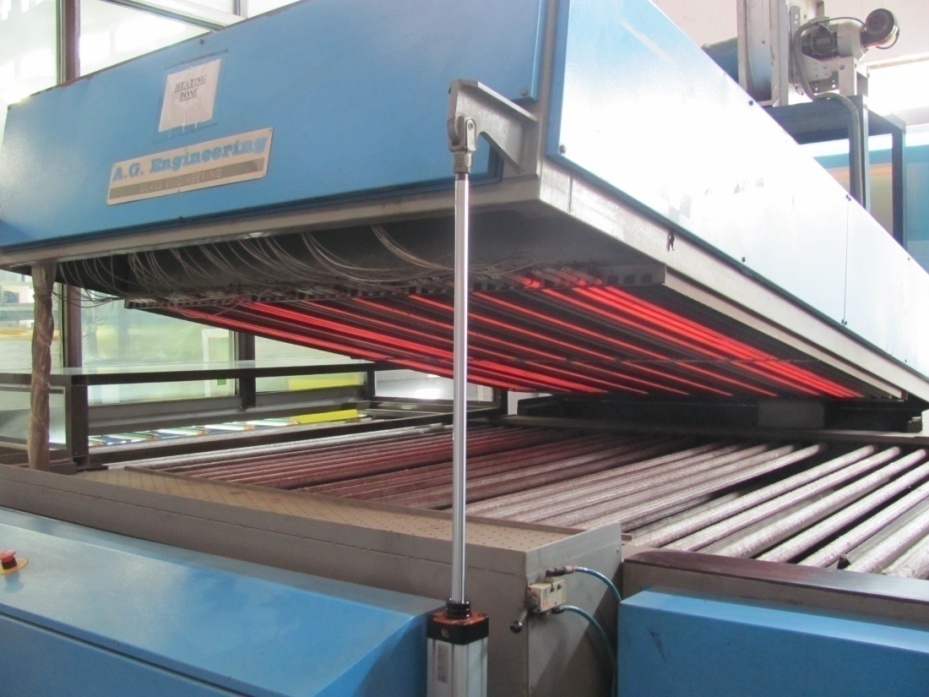 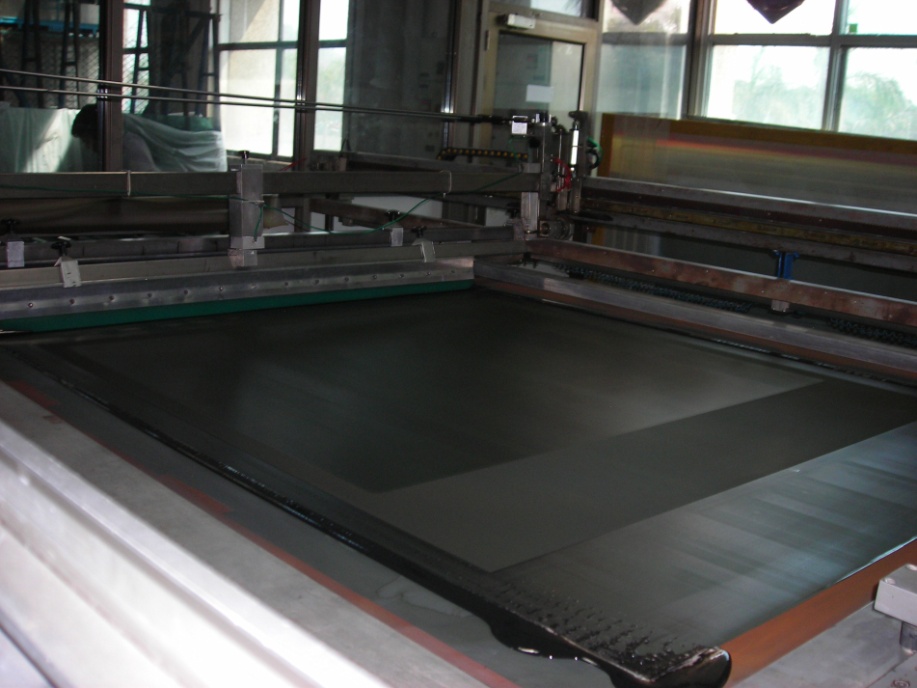 1. Screen printing  has been done using  Korean ink DC20 and DC1000 in proportion of  1:5.5.
2. IR drying  temperature 110 degrees.
3. Surface resistance in range of 1M to 5 M ohm with 25 cm x 25 cm jig and with grid of 5 x 5 is acceptance criteria.
Semi Automated RPC-Glass Gap Assembly machine
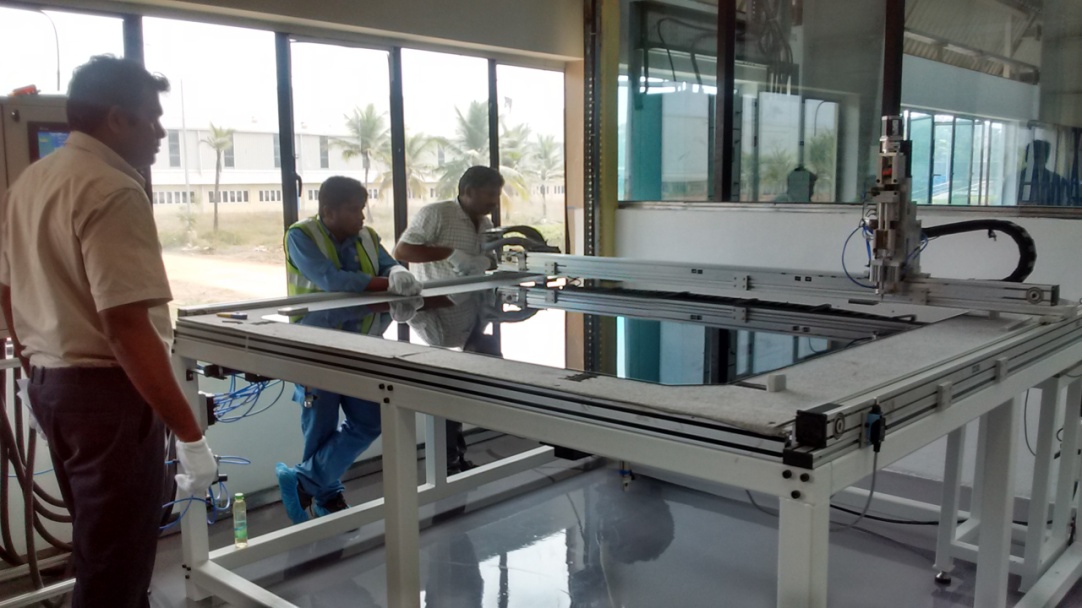 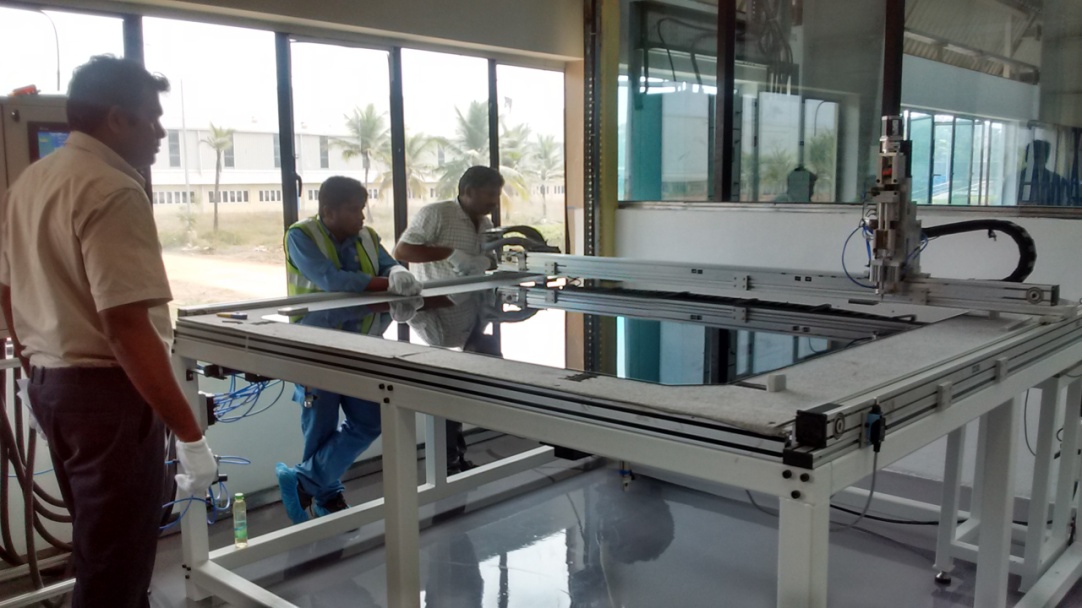 Glue dispensing, button placing and side spacer glueing
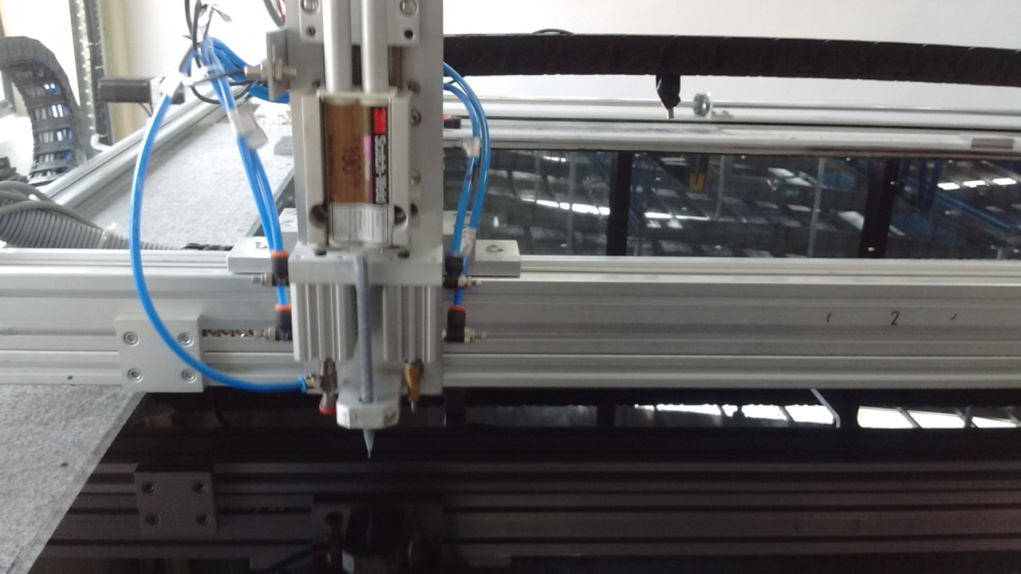 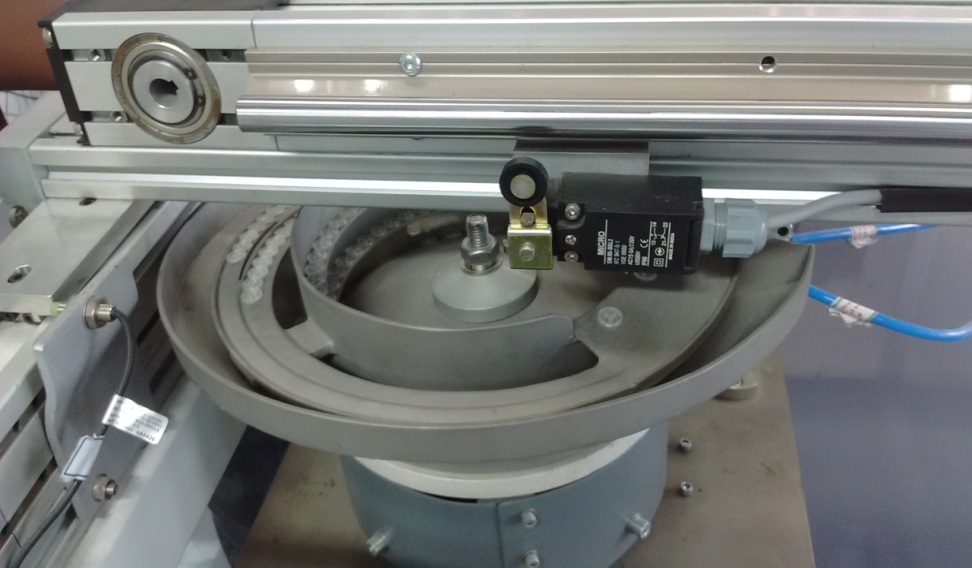 Button Selector Pot
Button Pickup
Glue Disp.
Button Pusher
Leak Test: Developed by Suryanarayan
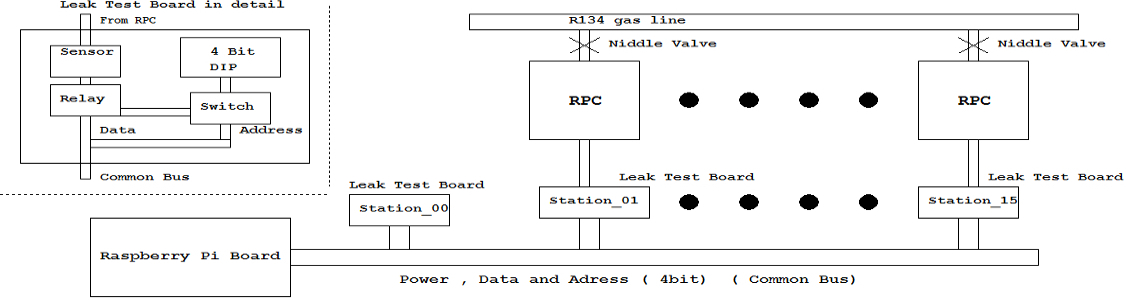 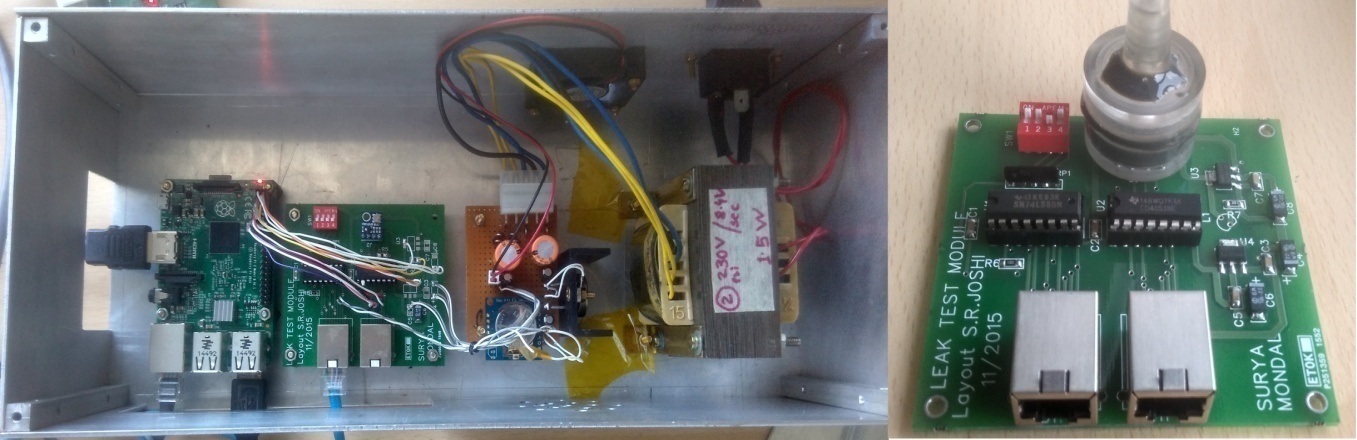 Sensor Board: Pressure and Temperature
Raspberry Pi board
Poster
READY GLASS Gap
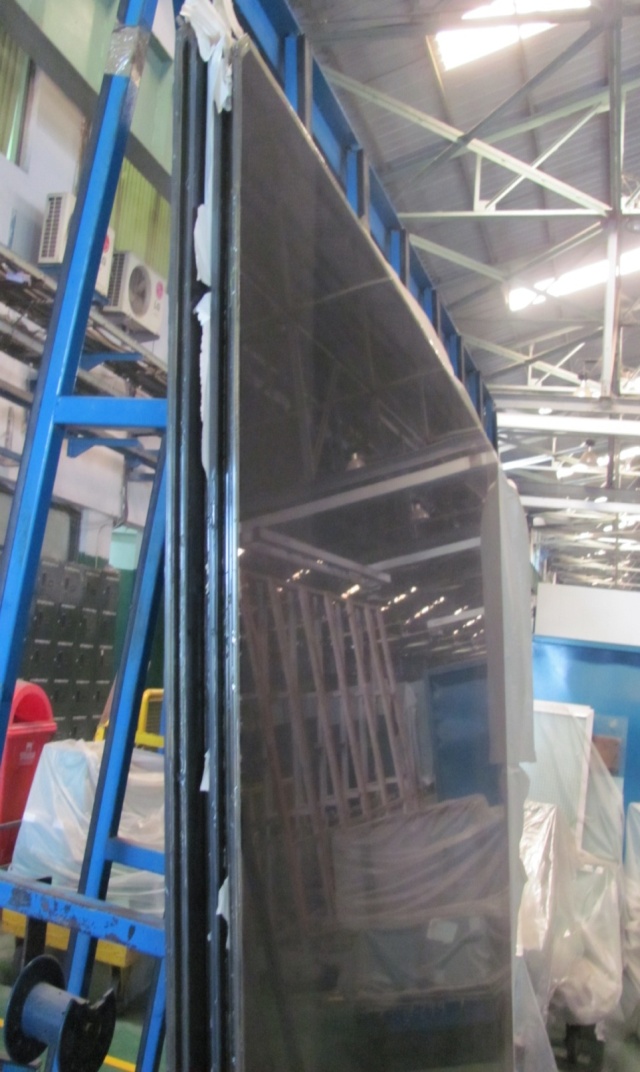 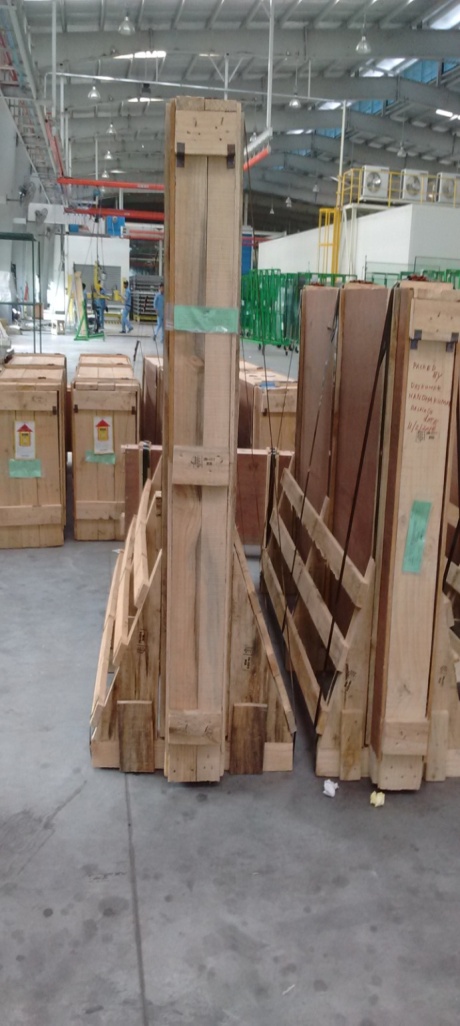 QC qualified Gap
Preparation for Storage of Glass Gaps :IICHEP Madurai
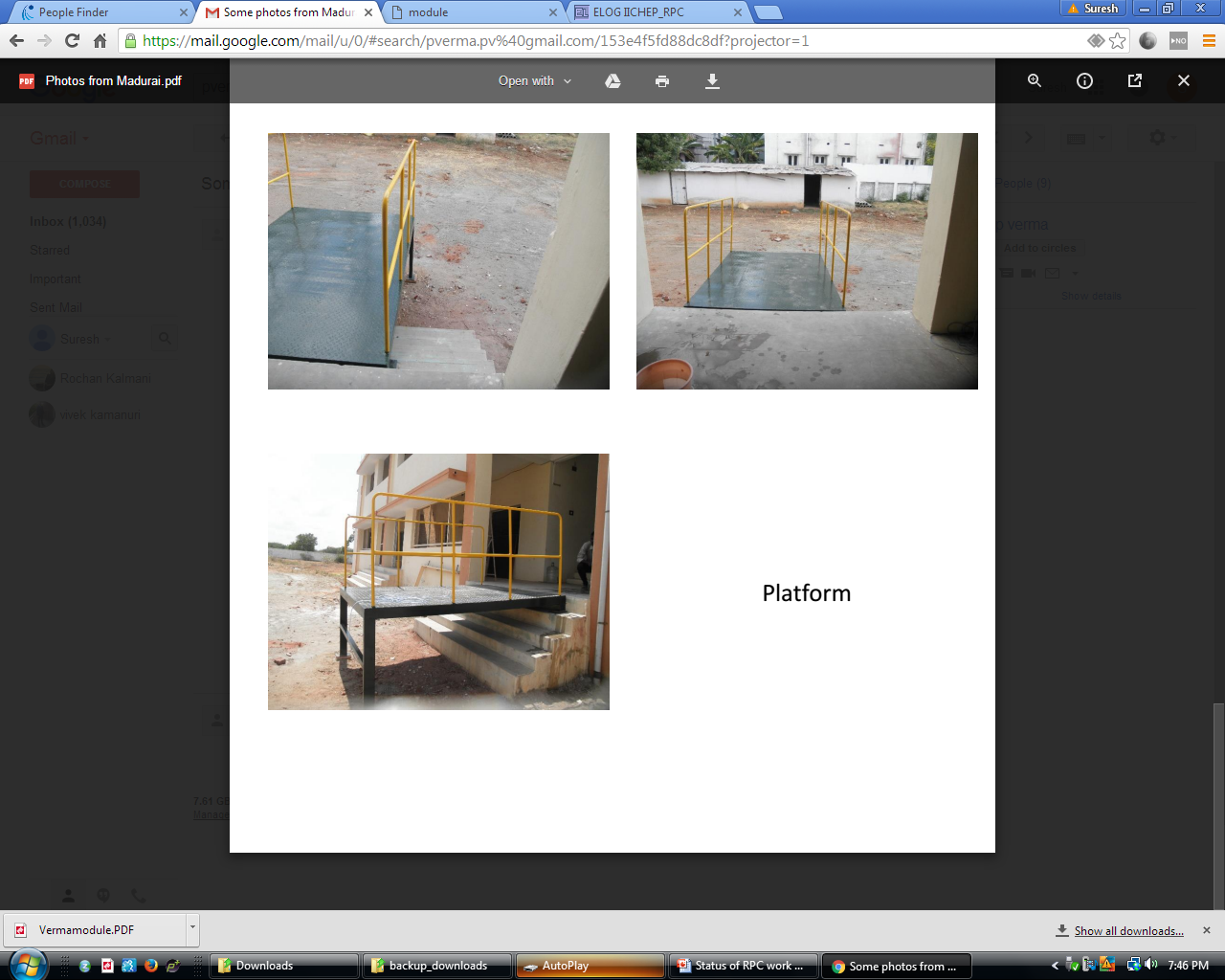 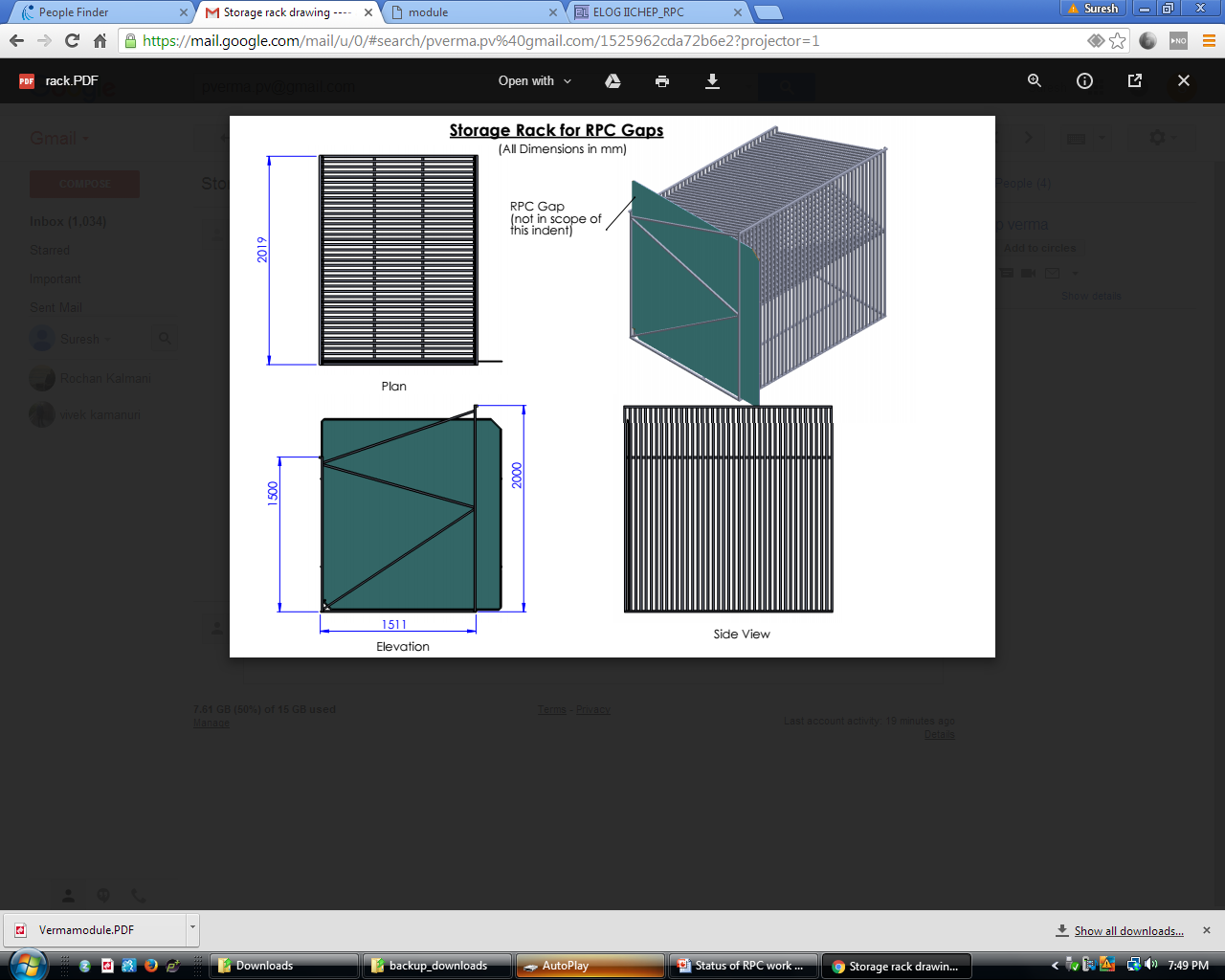 Detector stack at IICHEP, Madurai
Sample 14 gas gaps made at SG factory, Chennai for Testing and Qualifying at IICHEP Madurai.
Team of staff visited in batches for Installation and testing for about 3months .
M.Sc students actively participated
Resistance  and Pickup strip measurements
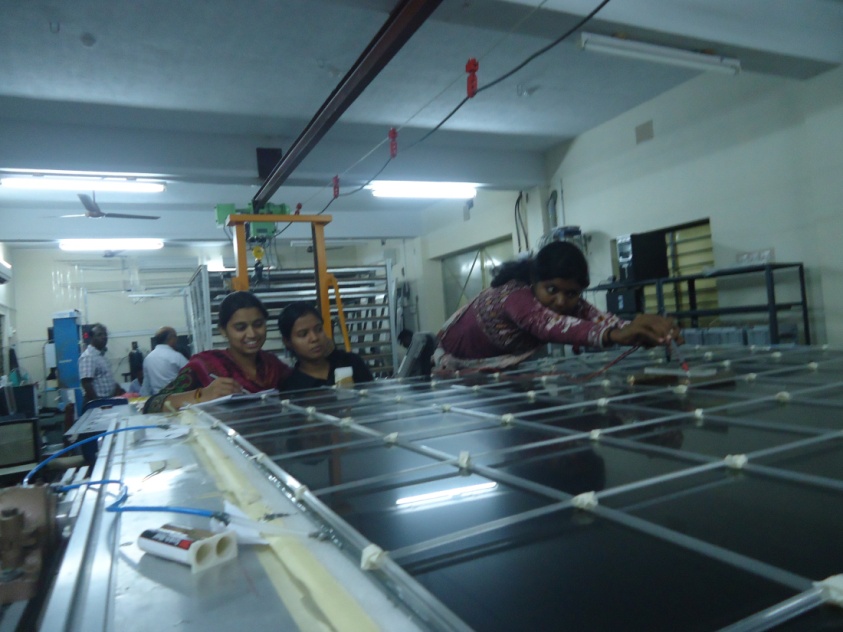 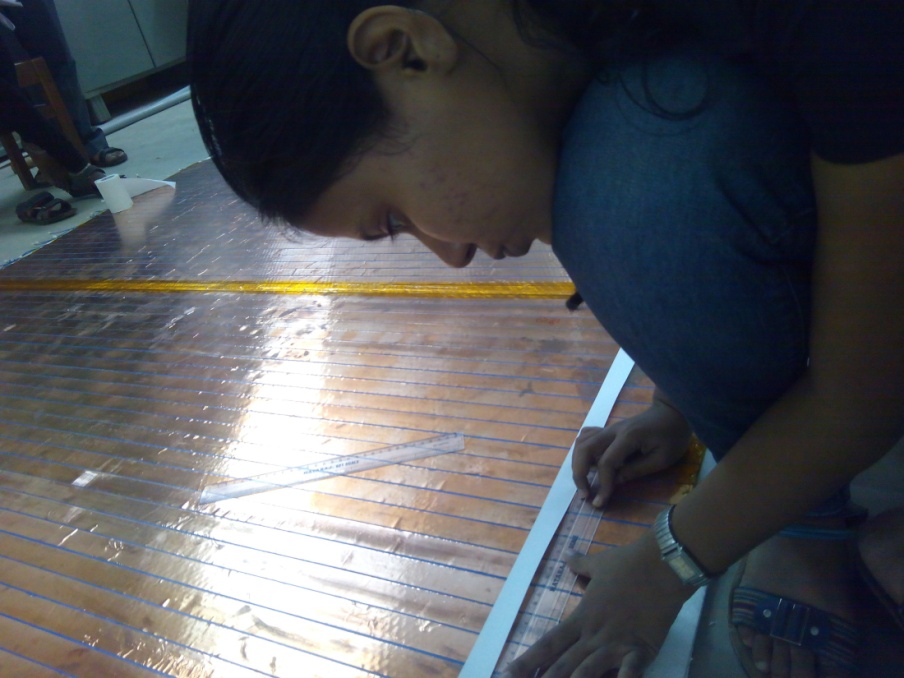 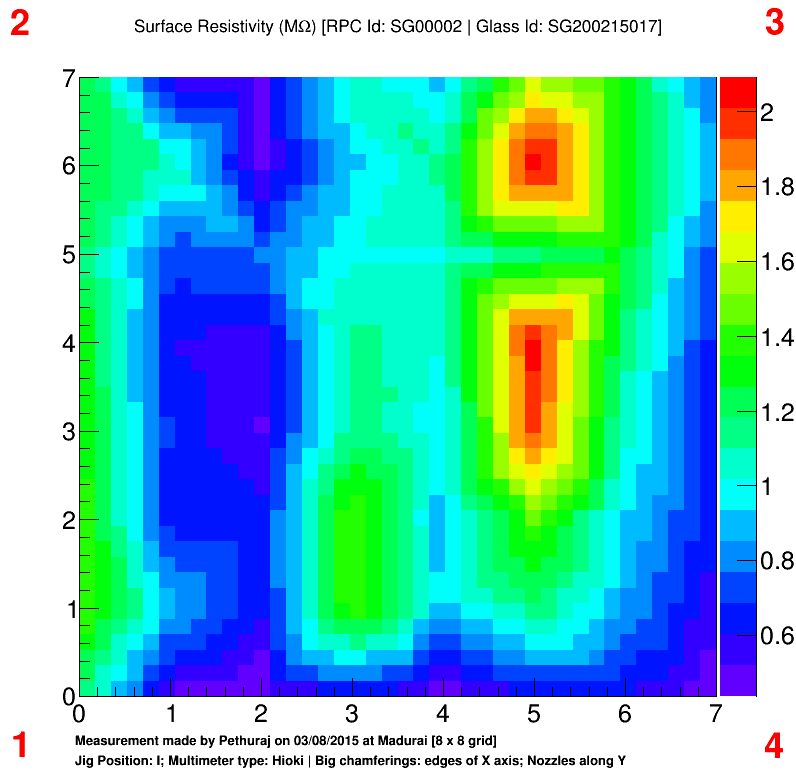 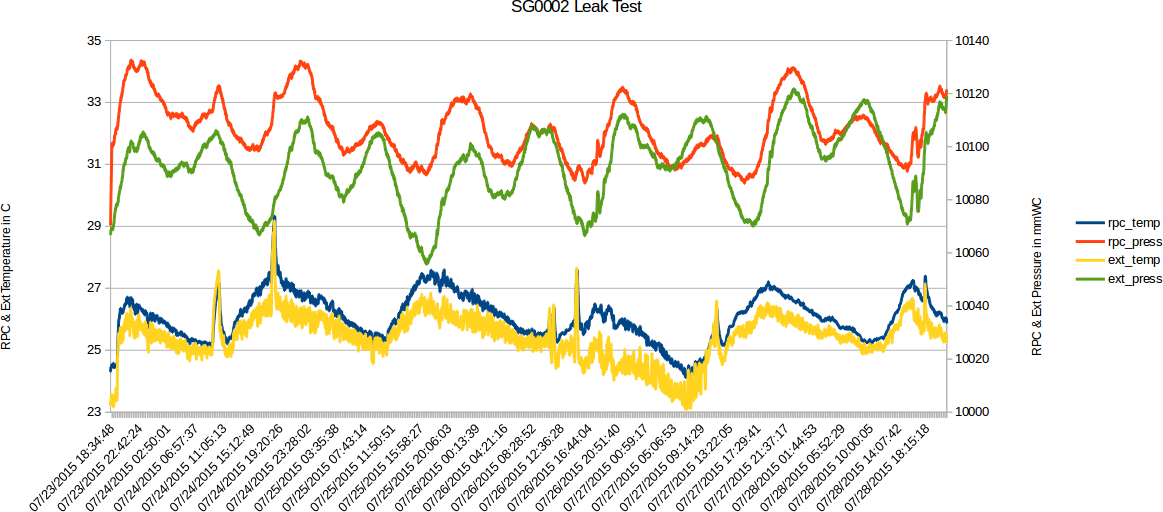 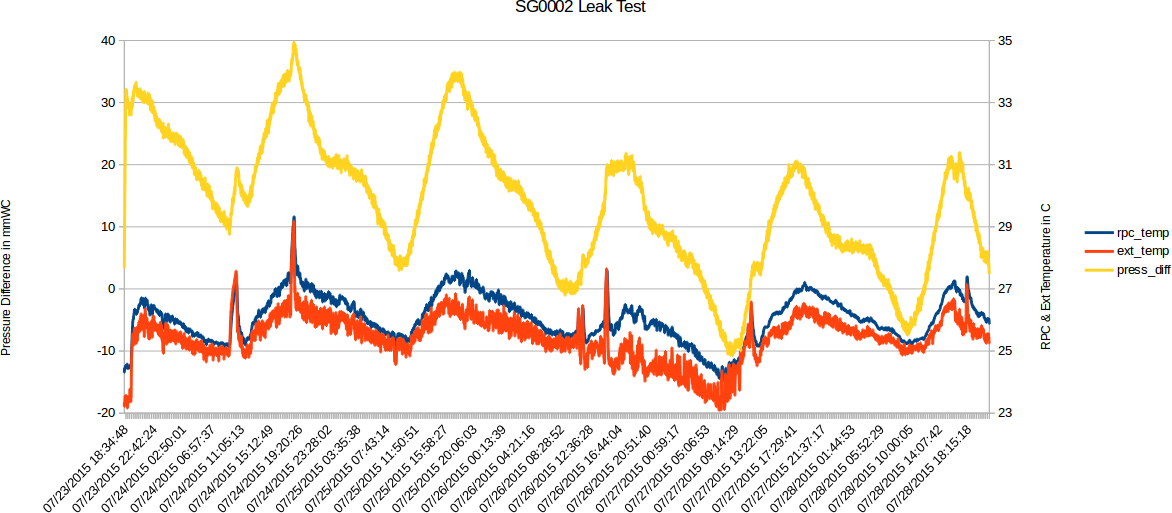 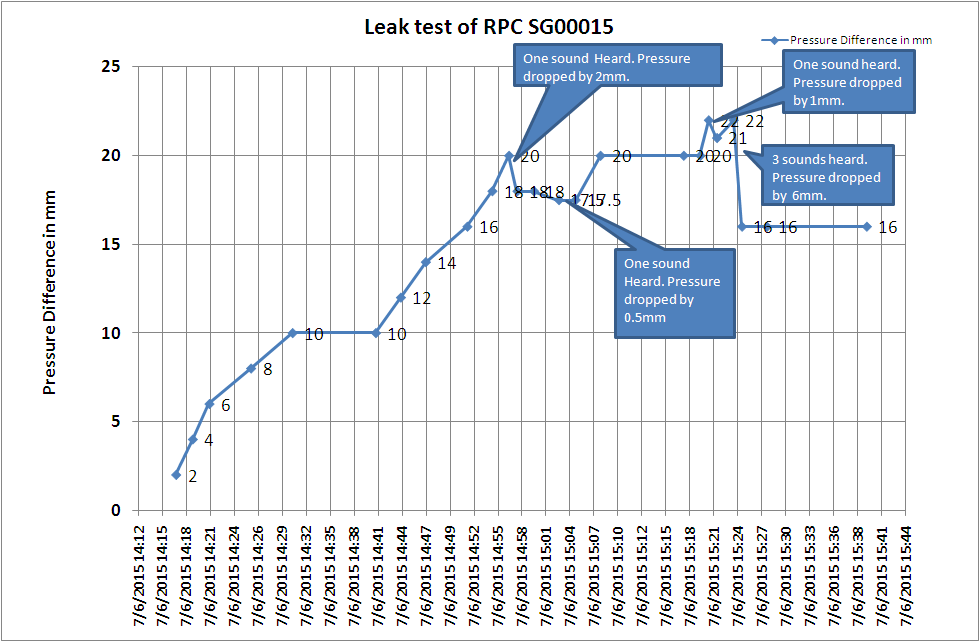 Final RPC Detector
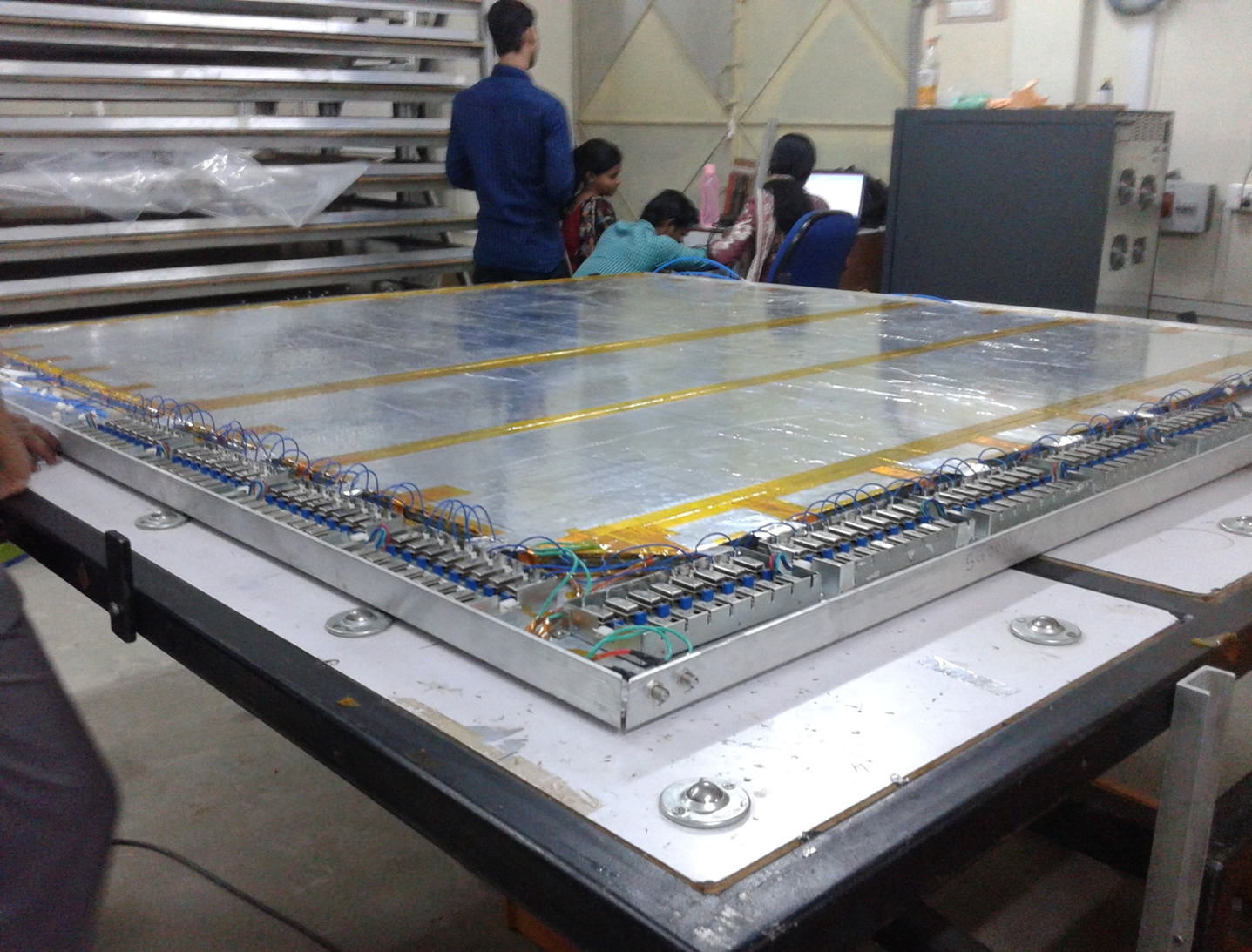 Installation RPC
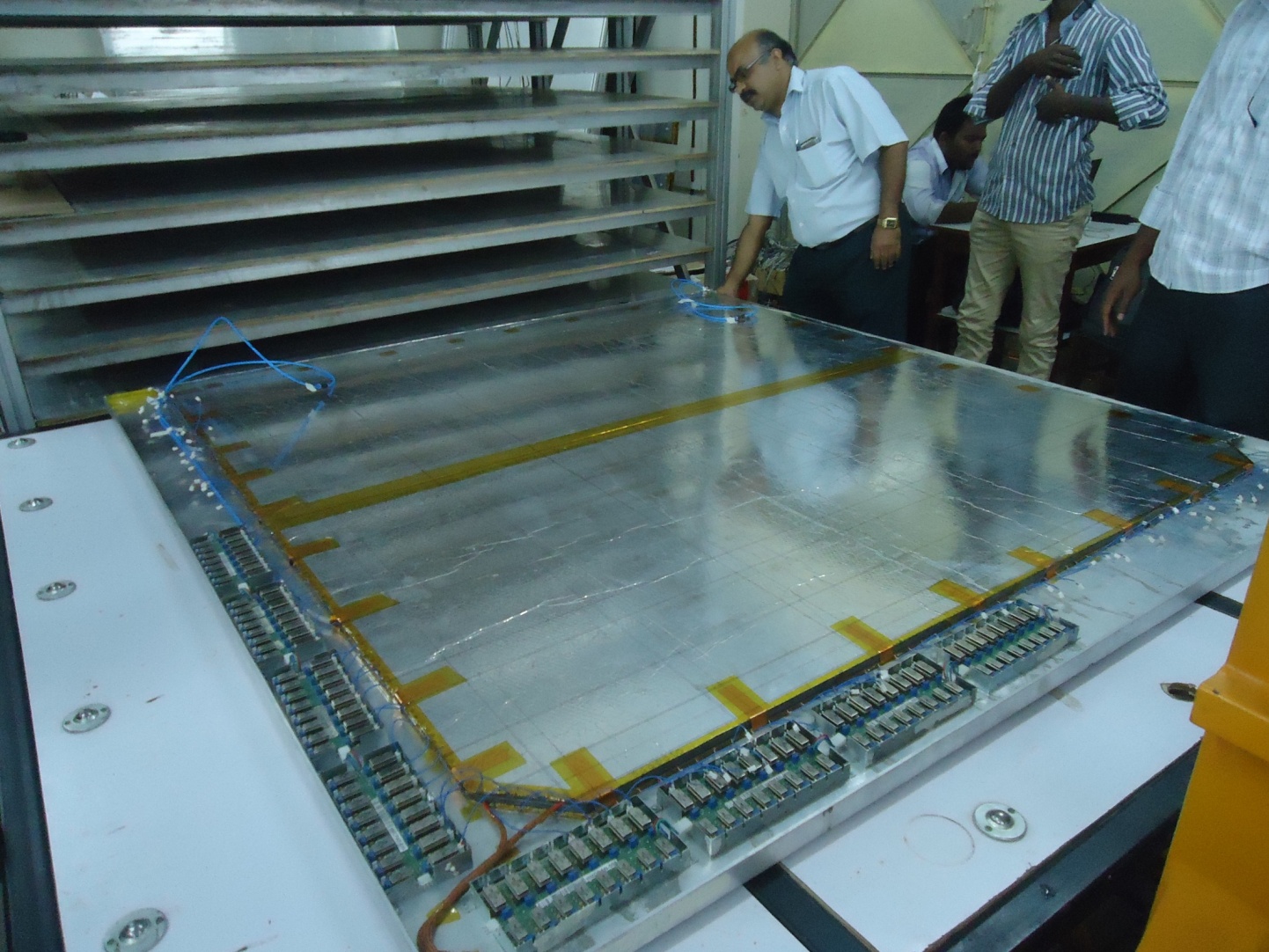 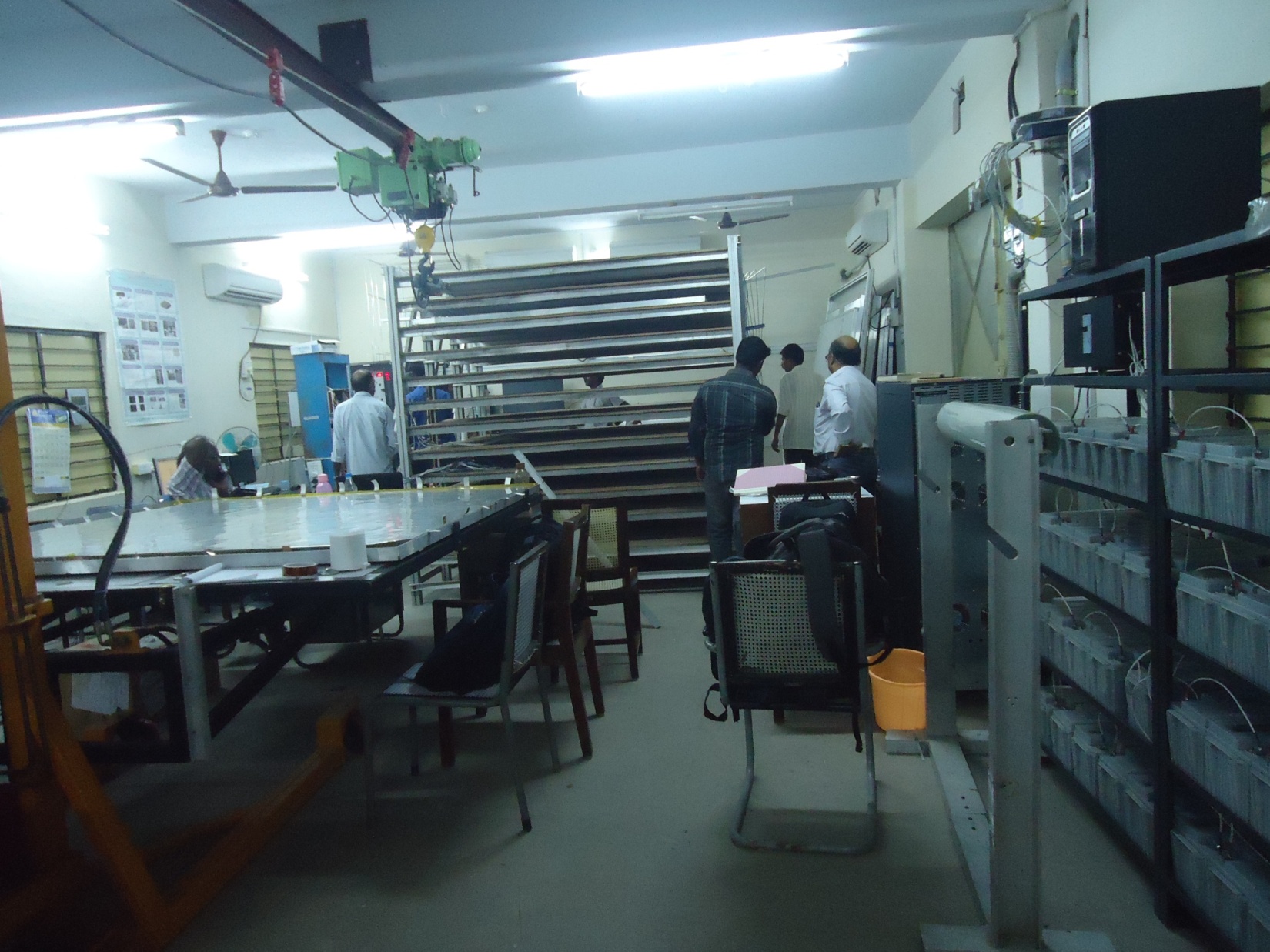 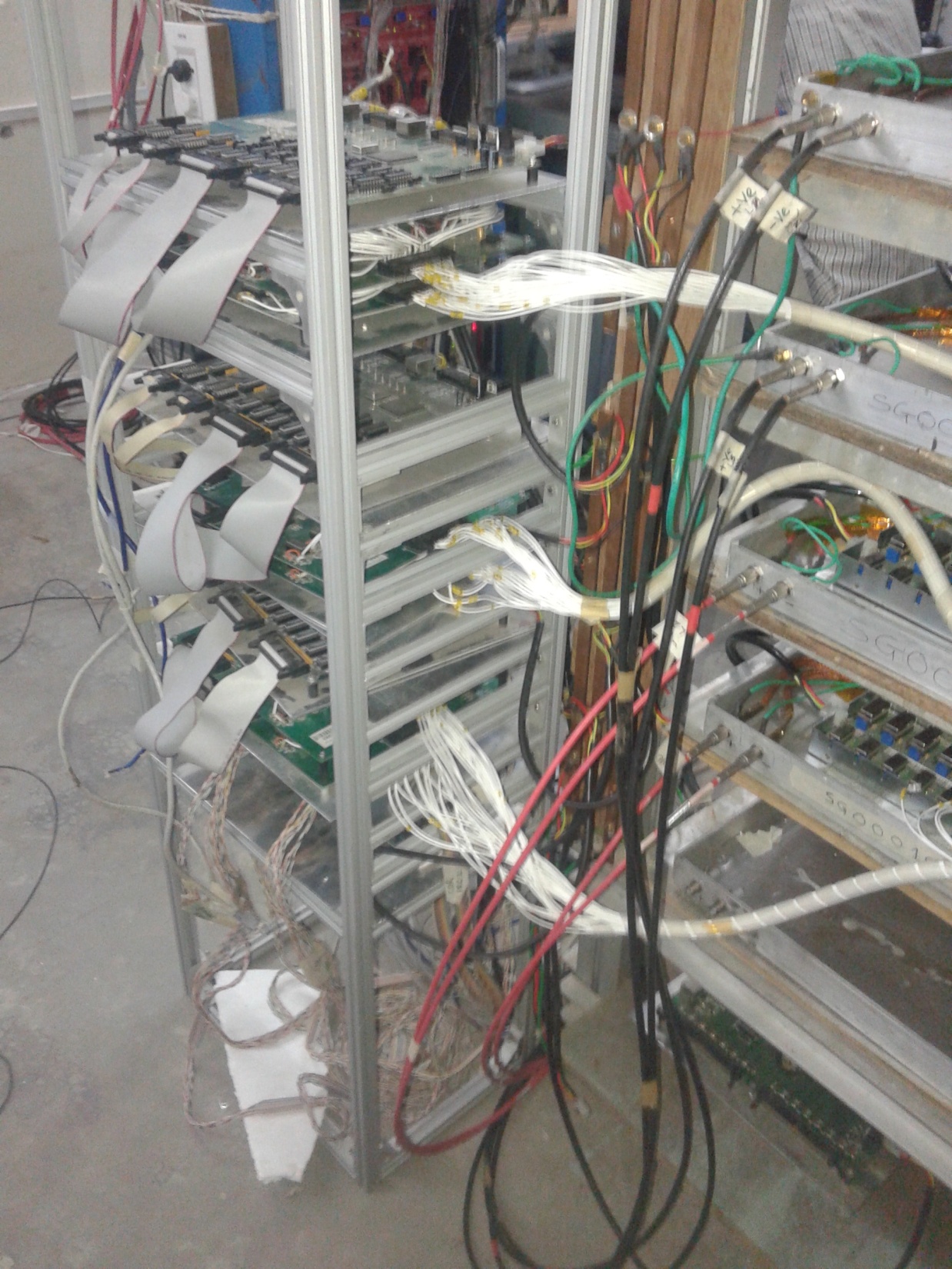 Summary
Getting Industries into the R & D and then into production is almost done.
Presently 30 Glass gaps per month are being fabricated 
Two INO member are station at Saint Gobain for day to day supervision and measurement work.
Noise free  12 layers of RPC detector in operation at IICHEP, Madurai
Up gradation of the existing electronics with newly tested RPC-DAQ will be implemented soon- 
     Next talk by Dr. B. Satyanarayana.
Hope for early clearance  from Tamilnadu Government to built the INO detector
Thank You
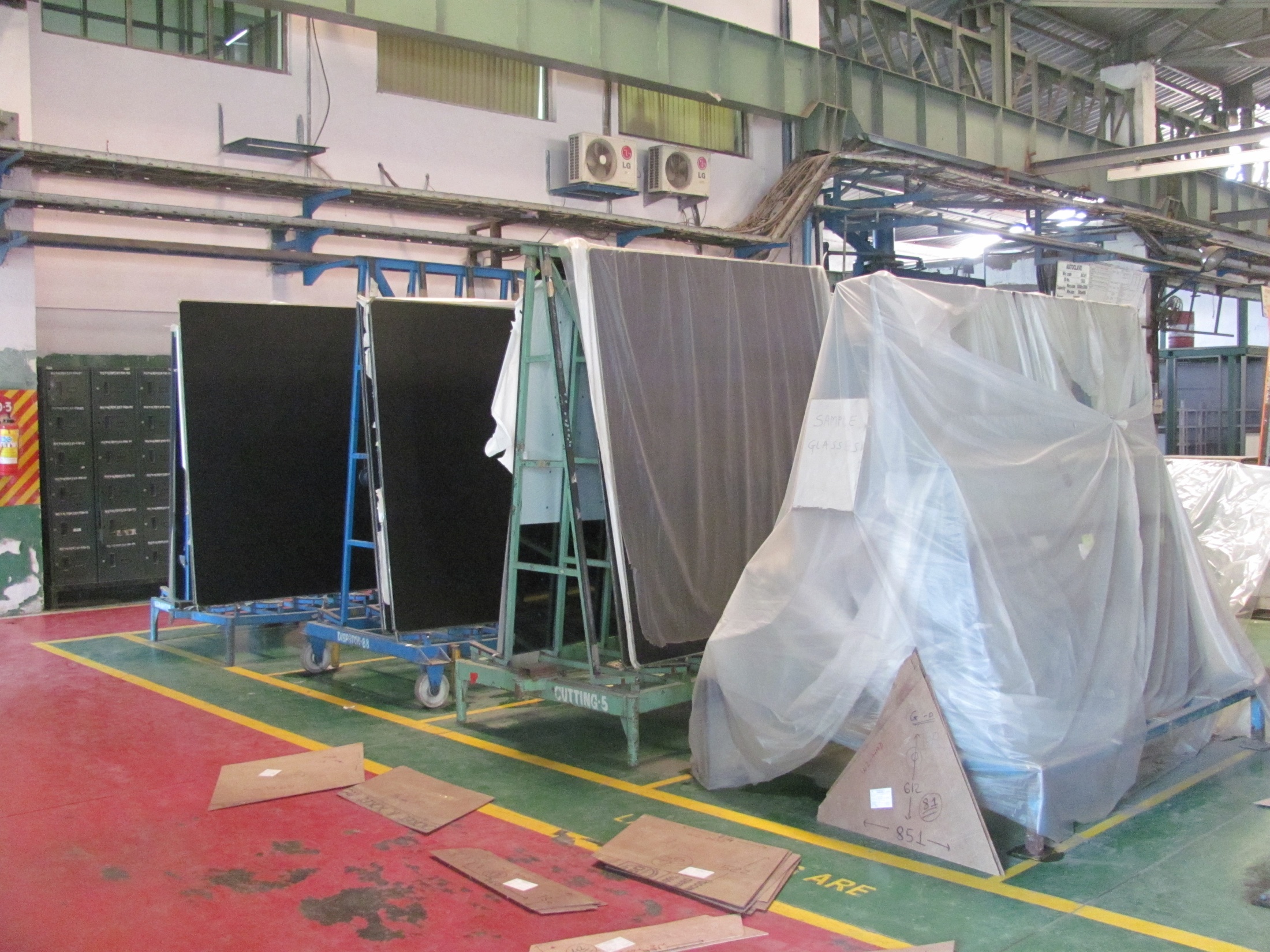 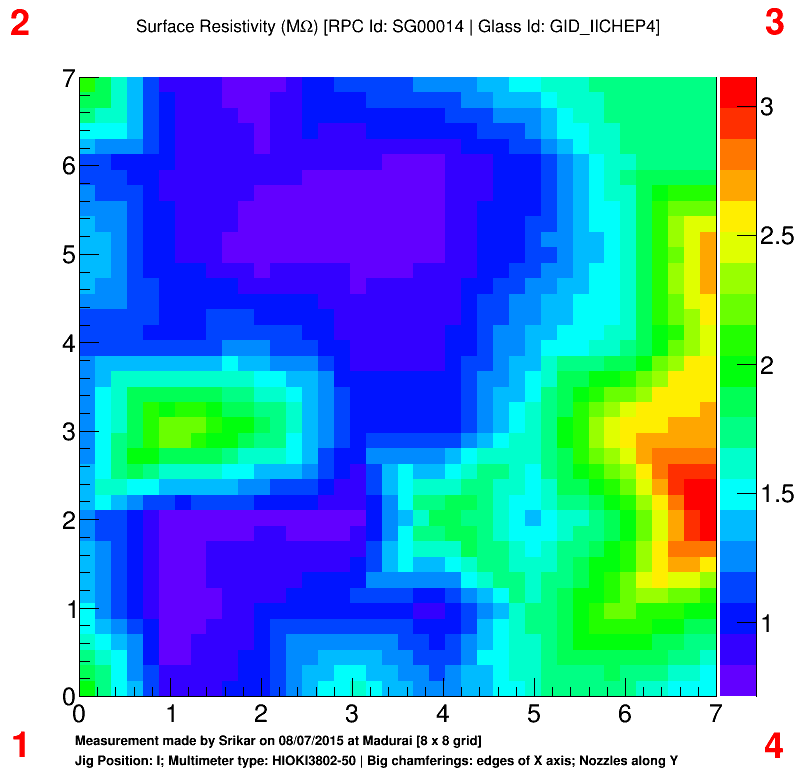 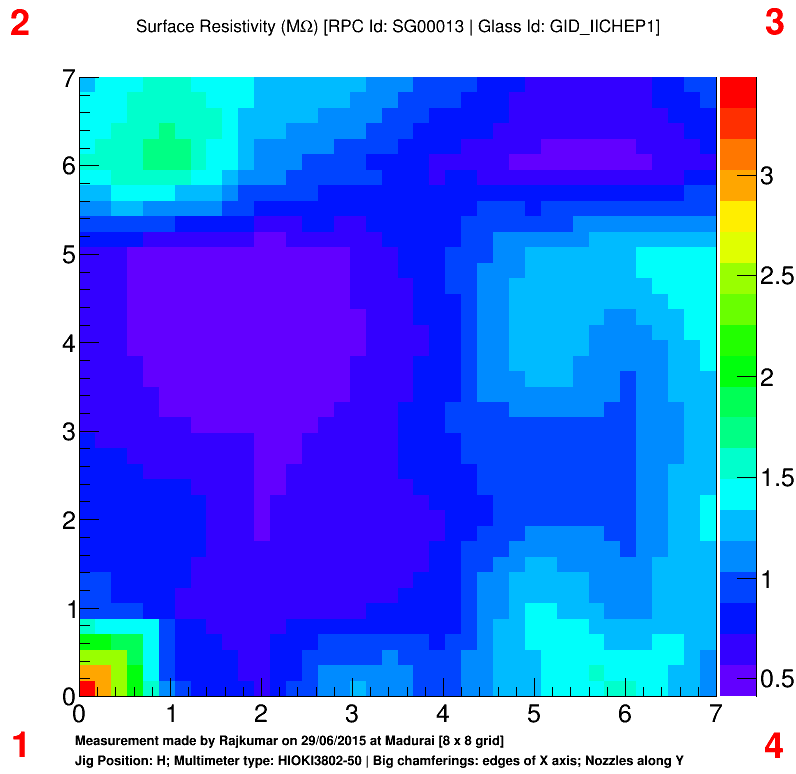